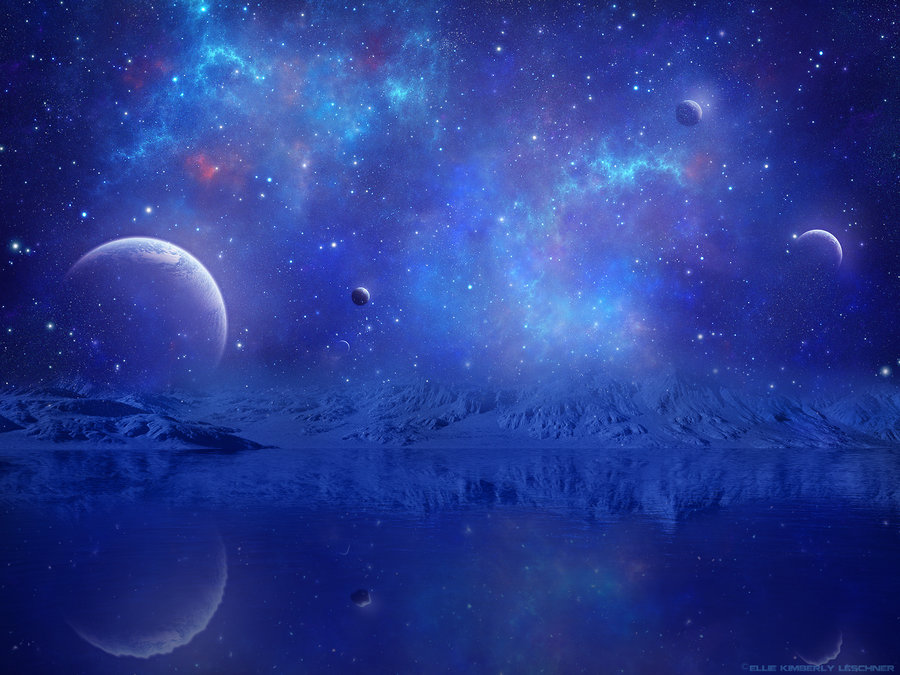 День Рождения 
Изначально Вышестоящего Отца на Планете Земля. 
Начало Конца 5 расы. 
Начало Основ Метагалактики. 11.08.1999г.
ПРАЗДНИКИ ИДИВО

ЦИВИЛИЗАЦИЯ ИДИВО
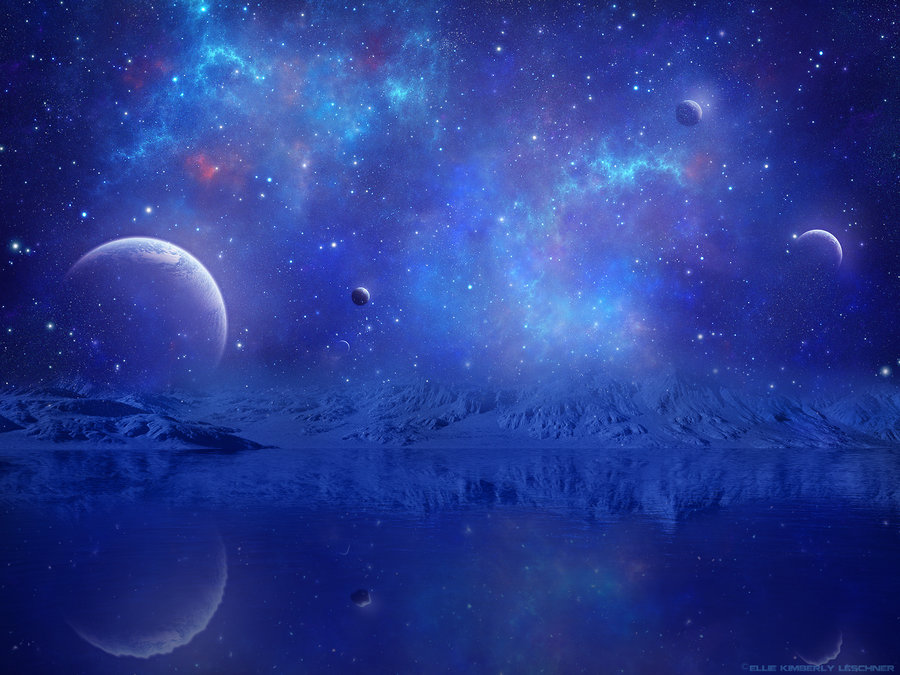 В 1872 году…  Блаватской и теософской группе Блаватской Учителя пятой расы: Мория, Кут Хуми, Павел  Венецианец – дали поручение, как ученикам, стяжать Образ Отца. То есть пятая раса подходила к завершению, и они, как ученики, должны были стяжать Образ Отца. 
…группа теософов свое поручение, как чело, не исполнила. Это настолько оказалось серьёзным, …Учителя наказали за то, что они не исполнили их поручение. И в 1899 году Учителя вознеслись, то есть
они «вспыхнули» и ушли с физической реальности. Благодаря (мощному) 
излучению, которое в этот момент возникло, человечество,  пятая раса сохранились и не ушли в разнос, как это было в Атлантиду. По идее пятая раса могла закончиться в конце 1899 года. То есть, сто лет так называемого чёрного или «железного века» мы проживали после ухода Учителей с 1899 по 1999 год.

	

1 Синтез Огня «Рождение Свыше» В. Сердюк, Новосибирск, 09-10 октября 2010
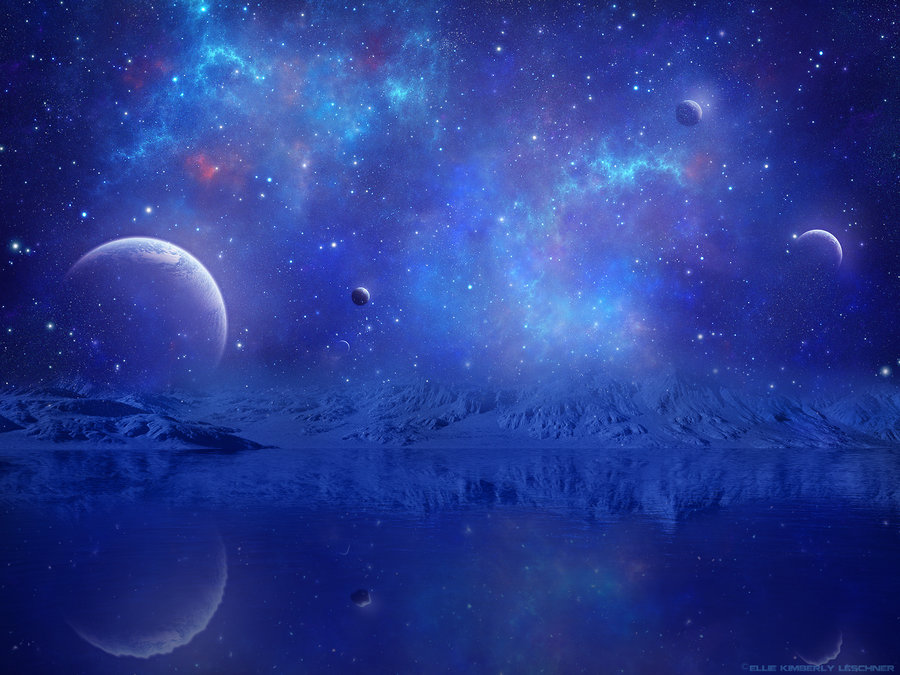 В 1899 году решался вопрос: продолжит человечество развиваться или нет. Несколько Учителей  групповым усилием,  как сейчас говорят, вознеслись. Утвердили Образ Отца на физике. И благодаря этому человечество продолжило развиваться, отодвинув этот вопрос на 100 лет. 
Ибо ученики и человечество не смогли взять. И Учителя пожертвовали телами, присутствием на физическом плане. 
	И планета на сто лет вступила в период испытания: выдержит человечество и пойдет дальше или не выдержит. Это очень серьезно. Это мало кто публикует, с чем связан переход планеты, а вот с этим. Потому что Образа Отца на адиплане не было, и Блаватская публиковала, что он пустой.
	 К концу 19-го века все смешалось на нашей планете. Учителя спасли ситуацию, пожертвовав собой, но понадобилось сто лет по Закону Отца. 
	 Сто лет прошло до 1999 года. Срок Отца закончился (на переход человечества). И возникает вопрос, а что дальше? И вот 11 августа 1999 года, это была сложнейшая работа всей Иерархии и учеников. Сейчас только это можно публиковать открыто, а пока план Аватара Синтеза не внедрился на физику, мы даже не говорили об этом, объявлять нельзя было. Восхождением нового Отца планеты эта карма была преодолена. И тем, что мы на физическом плане стяжали новый Образ Отца и новые условия Отца и  Учение Синтеза, которое начало развертываться с 11 августа 1999 года - мы прошли и выжили.
	Санкт-Петербург, 1 синтез ФА, 2003г., часть 2
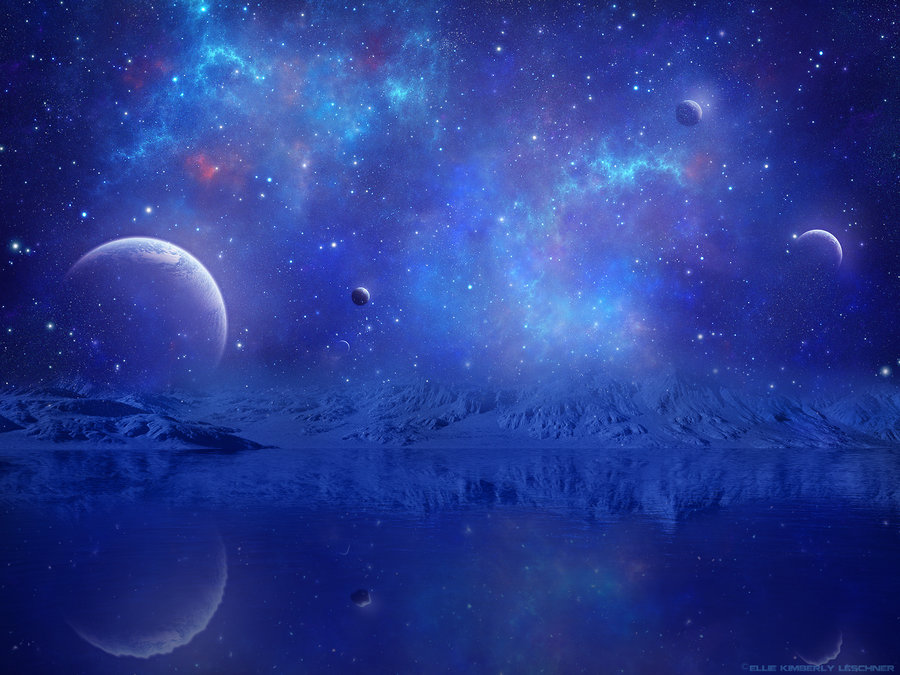 Мы уже три года говорим - 11 августа мы все выдержали. Вернее, даже 10-го. 11 подтвердили, 10-го к вечеру. Мы выполнили условия Отца. Мы стяжали новый огонь глобальный, мы стяжали новый Образ Отца, преодолев нашу вселенскую ограниченность. Вселенскость – означает сознательность. Преодолели наше ограниченное сознание. И эта работа шла, если взять нашу школу, в нашем порученном аспекте с 1995 по 1999 год. 
	Поэтому то, что будет дальше публиковаться, соответствует новому Образу Отца, новому человечеству и новому плану развития планеты. 
	Мы смогли это взять только потому, что  вошли в аспект Отца.
Изначально мы в школе всегда говорили, что было прямое поручение Отца, когда мы визуально перед Ним стояли, вот как перед вами. Он объяснил, что делать, начиная с практики магнита. И потом уже пошли все эти контакты. Контакты пошли через Учителя. Отец лишь дал поручение и поставил печать. А все остальное шло через Учителя Иерархии, или конкретно через Учителя Кут Хуми, который вел и занимался этой деятельностью, тоже по поручению Аватара Синтеза и Отца планеты. Это начальный план.
	То, каким было человечество до 19-го века, в таком состоянии  и болталось до 1999 года  и  делало массу усилий, чтобы это преодолеть. 

Санкт-Петербург, 1 синтез ФА, 2003г., часть 2
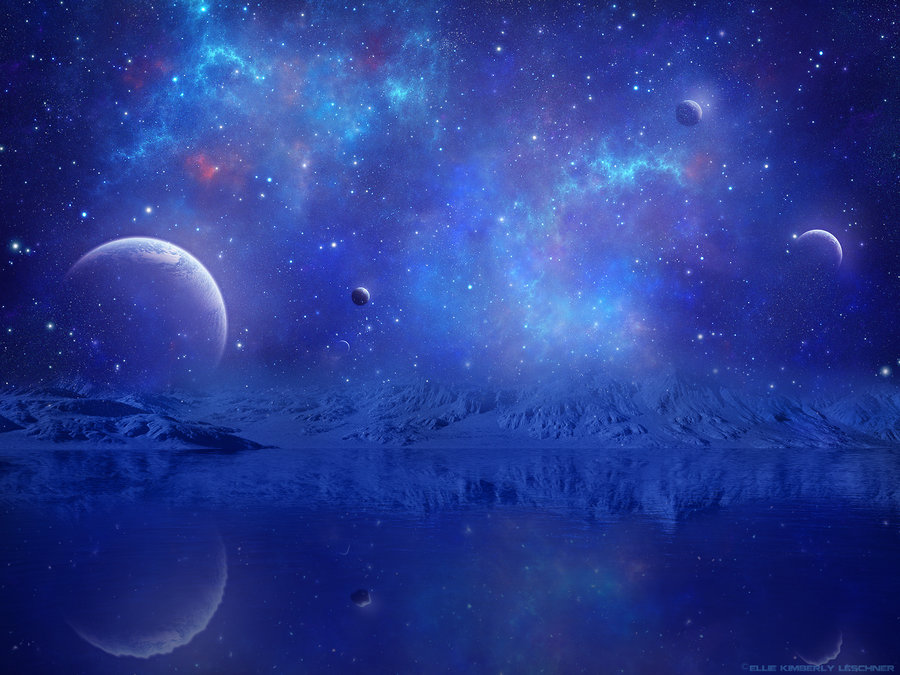 …имейте эту информацию ввиду. Она очень полезна и открывает взгляд на многие вопросы, которые происходили на планете и вокруг, и на многие события, связанные с учениками, Учителями, и с нашей планетой.
	Конкретно, 11 августа 1999 года было знаменитое противостояние планет. В этот момент Отец вернулся на планету, мы говорили, что он родился на Планете, чтобы закончить Кали-югу - столетнее наказание и падение в тёмный век человечества.
	Для нас с вами это не падение (я тоже родился в это столетие), для нас это была просто жизнь. Но если вы обратите внимание, что к 1899 году на планете жил миллиард людей, плюс-минус, а к концу столетия - шесть с половиной миллиардов, и за сто лет воплотилось столько душ. А если учесть статистику, то людей, тел с душами, сейчас на планете живёт примерно треть, то есть из шести с половиной миллиардов где-то только два миллиарда имеют души, то вы сразу увидите, сколько существ разных воплотилось на планету и нуждается в переподготовке, то есть при Отце они воплотиться бы не смогли, открытым текстом.

1 Синтез Огня «Рождение Свыше» В. Сердюк, Новосибирск,	09-10 октября 2010
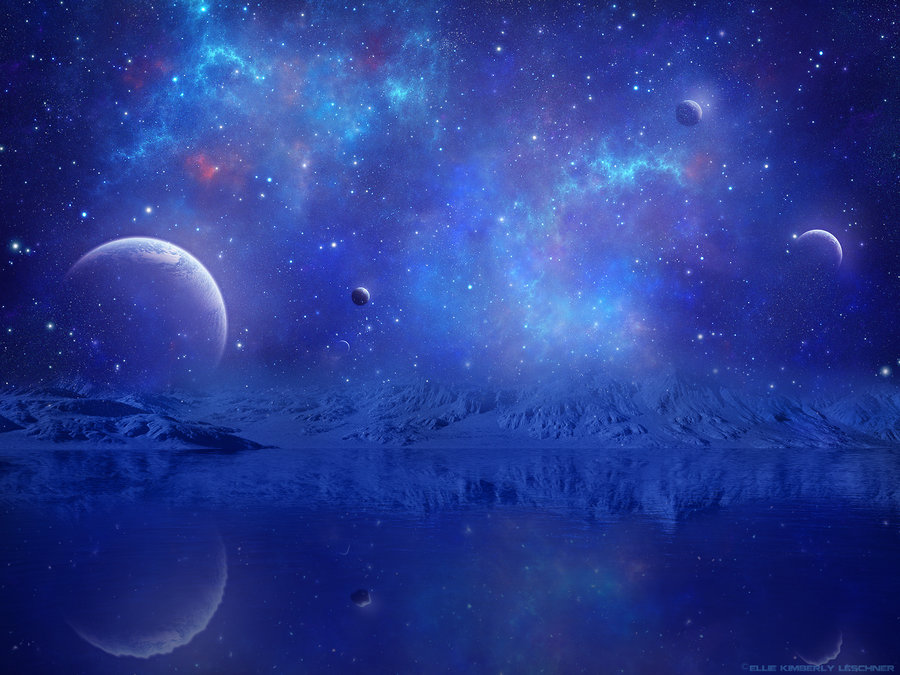 Кали-Юга – чёрный век по индийской традиции или Железный век – это век, когда Отец уходит в Пралайю и сто лет человечество предназначено самому себе. Юридически на Планете это было с 1899 по 1999 год. Есть даже день, когда это закончилось – 11 августа 1999-го года. В этот момент наша Планета астрономически вошла в знаменитый крест Планет Солнечной системы. С четырьмя Планетами они образовали крест в 1999-м году, и в этот момент закончилась Кали-Юга и Отец начал контачить с Планетой. 

1-й Синтез Огня, Виталий Сердюк      09-10.02.2013 ДИВО 30 Про Новосибирск
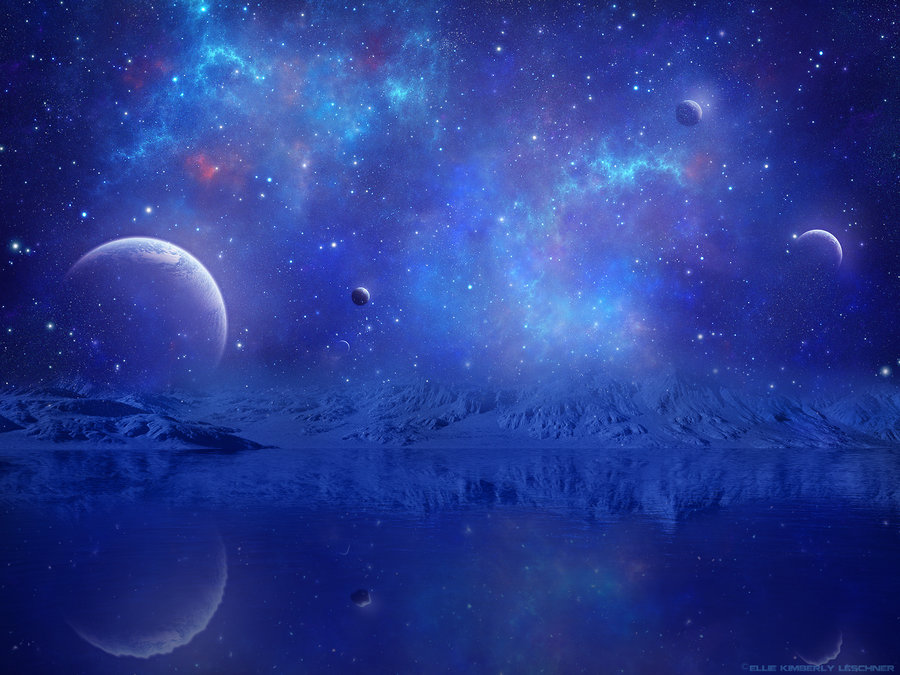 С 1899-го года, когда Иерархия ушла, прежде всего, ушёл Отец с Планеты, то есть Иерархия ушла с Отцом. И наступил так называемый век Пралайи или сто лет Кали Юги знаменитые индийские, это мы проходили в 19-м веке, поэтому многие из нас, и я в том числе, родились в Кали Югу. 
Закончилась она к 1999-му году, сто лет, но вхождение в новое заняло ещё 12 лет, вот сейчас 2013-й год. И вот мы только-только начинаем на четырнадцатый входить в новое, и идёт поэтапно: в Дом Отца – вошли, 5-я раса закончилась, вот теперь в Иерархию – вошли, Конфедерация включилась, и с вхождением в Иерархию можно сказать, что весь этап Кали Юги завершен. 
Почему? Потому что последняя за Отцом ушла Иерархия, Владыки, и вместе с Отцом обратно пришла на физику Иерархия, но уже новая, в новом составе. Владыки не меняются, корректируются только названия, уточняются детали, чтобы нам лучше было. 

	7-й Изначально Вышестоящий Синтез «Явленность Огня», Виталий Сердюк 
14-15.09.2013 ДИВО 94 Про Новосибирск
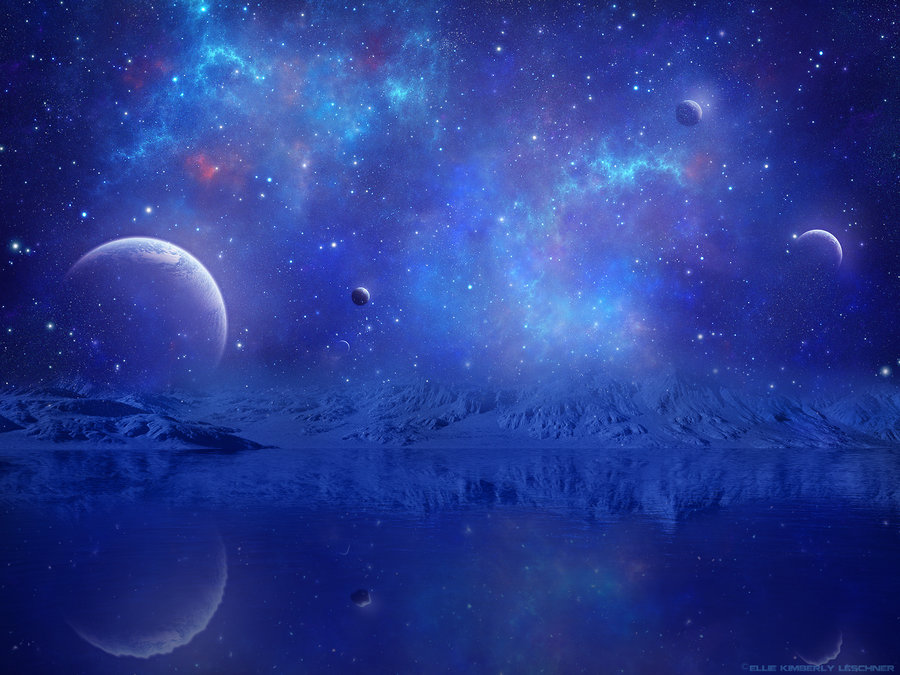 Но наша Планета вся в Солнечной системе, в предыдущей эпохе выполняла функции отдельного Луча во главе с Отцом Планеты. Отец Планеты входил в Солнечную систему. Но Планета развивалась. Отец Планеты развивался. И в какой-то из определенных сроков, можно так сказать, неожиданных сроков, то есть Кали-юга, в общем-то, для нас началась неожиданно. Она началась в 1899 году. Вот сказали: «Отец ушел с Планеты». Но, естественно, у меня, когда я с Аватаром Синтеза начал общаться, возник вопрос: «Куда ушел Отец?» Почему нам стали Кали-югу строить? И почему он потом вернулся, а потом опять ушёл? 
Отец  Планеты в своем развитии ушёл в Галактику. А потом поднялся ещё и в Метагалактику, но уже вместе с нами, когда мы начали подниматься с Аватаром Синтеза.

1 Синтез Огня «Рождение Свыше» В. Сердюк, Новосибирск,	09-10 октября 2010
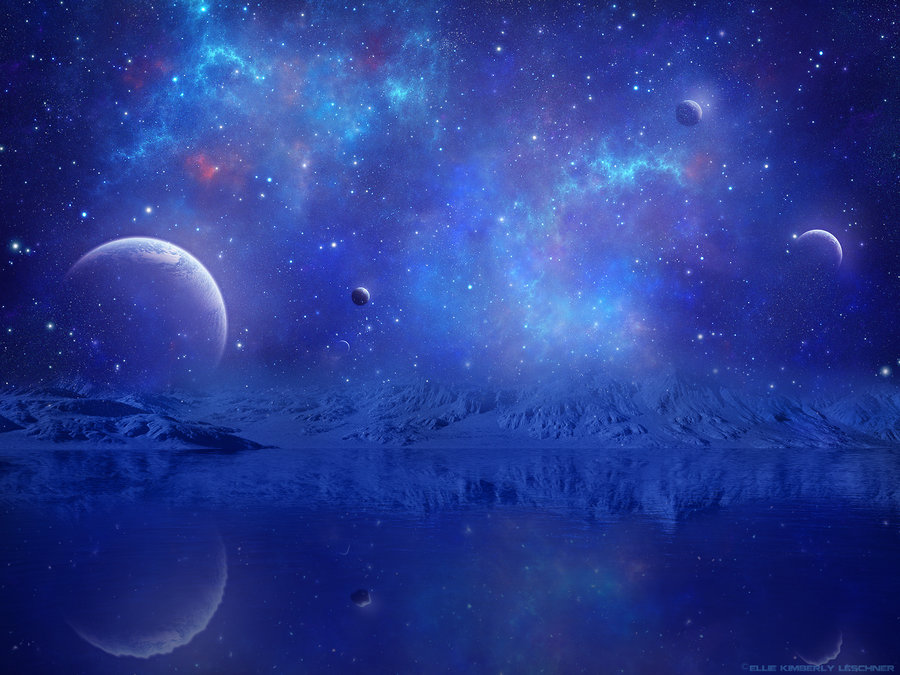 И вот такая система рождается: Планета входит в Солнечную систему. Солнечная система куда входит? Понятно, что называются созвездия, но все созвездия входят в Галактику. А Галактика кудавходит? С точки зрения ученых, во Вселенную или синтез Галактик, входит в Метагалактику. Планета для нас была ПланетойМатери. Солнечная система фиксировала на нас события Сына.  …за Галактику отвечала Дочь.
Отец Планеты на планете занимался Духом, а в Метагалактике Духом занималась Дочь, а Светом занимался Сын, Мать как всегда Энергией. В Метагалактике Отец занимался Огнём. 
Естественно, когда Отец Планеты развил нашу Планету, он вначале шёл в Галактику, состыковавшись с Духом Дочери Метагалактики, то есть, показав развитие Духа Планеты. Потом ушел в Метагалактику, на службу к Отцу Метагалактики, и начал жить Огнём, а мы начали готовиться к эпохе Огня.
В итоге, наш Отец Планеты вышел к Отцу Метагалактики и начал новое развитие, естественно, он Отец - на Планету начал идти Огонь. 

1 Синтез Огня «Рождение Свыше» В. Сердюк, Новосибирск,	09-10 октября 2010
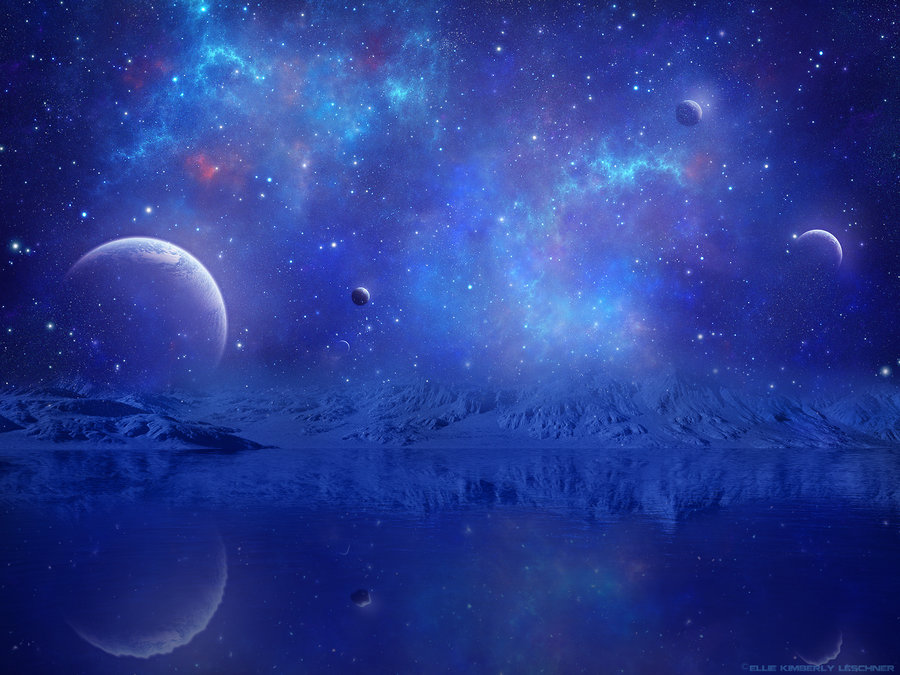 А с 1999 года мы постепенно начинаем вступать в век, который предсказан после Кали-Юги, в «Золотой Век». Началось это с противостояния планет, Парада планет 11 августа 1999 года. И постепенно мы в это погружаемся, при этом окончательно мы войдём в то, что называется «Золотой Век». «Золотой Век» — это век мудрости, изобилия, комфортности, когда мы перейдём большим количеством людей в новую ипостась человека Метагалактики, то есть станем 16-ричными. Когда шестнадцать частей в физических телах будут у большего количества людей. Если у нас шесть с половиной миллиардов, 50 процентов плюс один - это три миллиарда триста, примерно так. Сколько это займёт времени, я не знаю; как мы будем туда развиваться, я не знаю. Но законы Отца незыблемы. 
… мы продолжаем переходить из состояния без Образа Отца, как ходят многие люди вокруг нас, в состояние с Образом Отца, которое положено официально в начале шестой расы.


1 Синтез Огня «Рождение Свыше» В. Сердюк, Новосибирск,	09-10 октября 2010
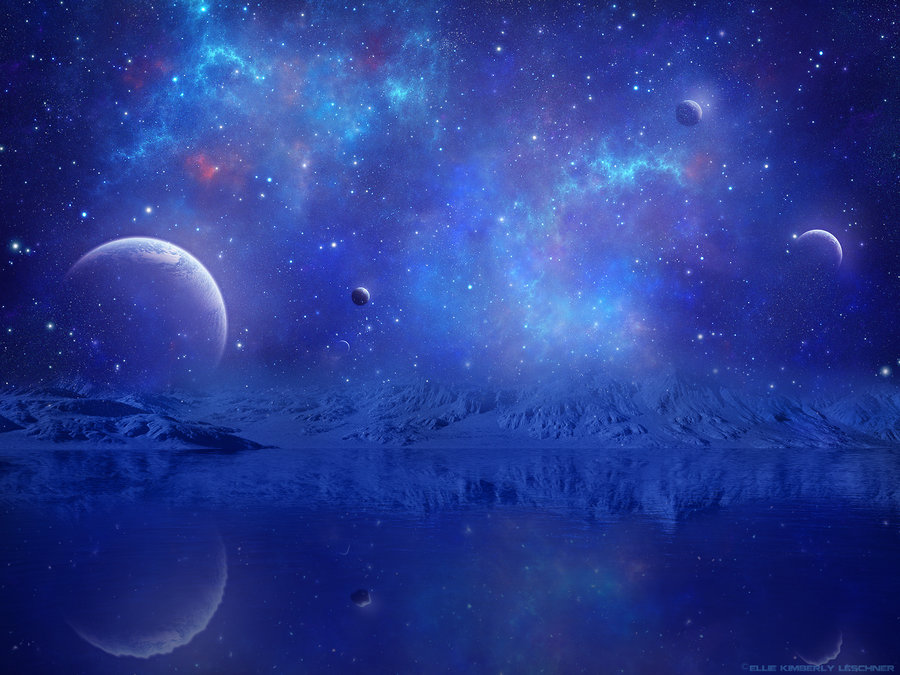 …В предыдущей эпохе было 7 планов: 1-й – эфирно-физический, 2-й – астральный, 3-й манасический, 4-й – буддический, 5-й – атмический, 6-й – монадический. 7-й был Ади-план, но он был пуст… И так, из-за Ади-плана, который был пустой, мы не могли развиваться дальше.
Надо было стяжать Образ Отца на том 7-м Ади-плане, чтобы восстановить контакт с Отцом. К сожалению, в пятой расе многим Ученикам, и даже теософам, то есть Блаватской, которой это поручалось, восстановить это не удалось, за редким исключением. То есть, очень мало Учеников это сделали. Из-за этого была масса проблем в пятой расе и черный железный век с 1899 по 1999 год.
Чтобы преодолеть ограниченность 5-й расы, мы должны стяжать Образ Отца. И стяжав Образ Отца, вы преодолеваете плановость. 

1 Синтез, Астана, 2007
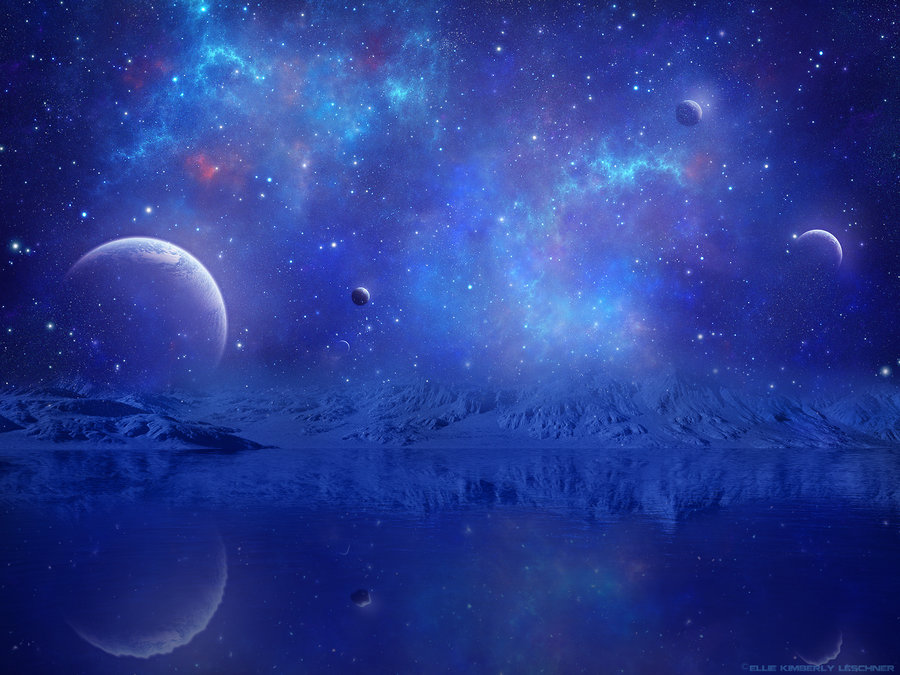 За последние годы, начиная с 11 августа 1999 года, а фактически, это больше пошло с января 2000-го, то есть, с августа по Новый год пристройка, адаптация, вхождение, наша планета уже изменилась десять раз, фактически было восемь, десятое сейчас заканчивается. …
	До 1999 года и я так жил, что Блаватская, что Алиса Бейли, как ученицы Иерархии учили, что у нас на планете шесть планов и седьмой пустой. Первый план – эфирно-физический, где мы живем, второй – астральный, где живет душа, третий – манасический, четвертый – буддхический, …пятый план  -  атмический, шестой – монадический. Адиплан, седьмой, был пуст. Вот семь планов Блаватской, мы жили в шести планах, сейчас мы живем в 28 - в шесть раз. Сейчас планета растет дальше, выше 28. 	Планета изменилась даже в массе своей в пять раз за четыре года, и этот рост сейчас продолжается, оформляется. Мы набираем в пределах планеты, но он ещё продолжается. 
	Что это значит? Это значит, что если человек до 1999 года мог жить в шести планах, сейчас он, извините, обязан жить в 28-ми. 

Учение Синтеза, 1 Синтез Фа, Киев, 2005 г.
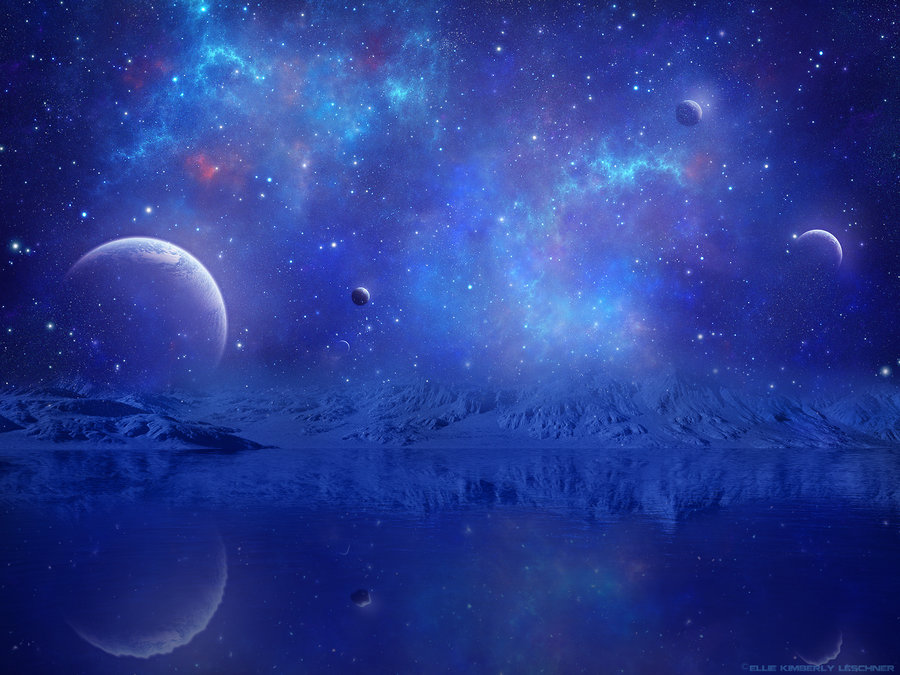 …при смене рас мы должны жить не шестью планами, а 28-мью, но чтобы этим научиться, нужно овладеть новыми системами, новым путем ученика и новыми Учениями, куда мы идем. 
Первое: изменилась система ученичества. …после 1999 года вместе с Владыкой Кут Хуми мы пошли дальше, выражая Аватара Синтеза. Ученик шестой расы восходит не к Иерархии, а к Дому Отца. Это первая, очень существенная разница.
Дом Отца – это прямое выражение Отца, но почему ученик учится в Доме Отца? Чтобы научиться тем планам и законам, которые даёт Отец.
Вся шестая раса, её задача проявить Дом Отца, войти в Дом Отца и быть в Доме Отца. Так же, как задача пятой расы, было войти в Иерархию. 
И вторая задача или второй постулат: чтобы войти в огненную эпоху вы должны иметь огонь внутри себя, не искру, а огонь. 

Учение Синтеза, 1 Синтез Фа, Киев, 2005 г.
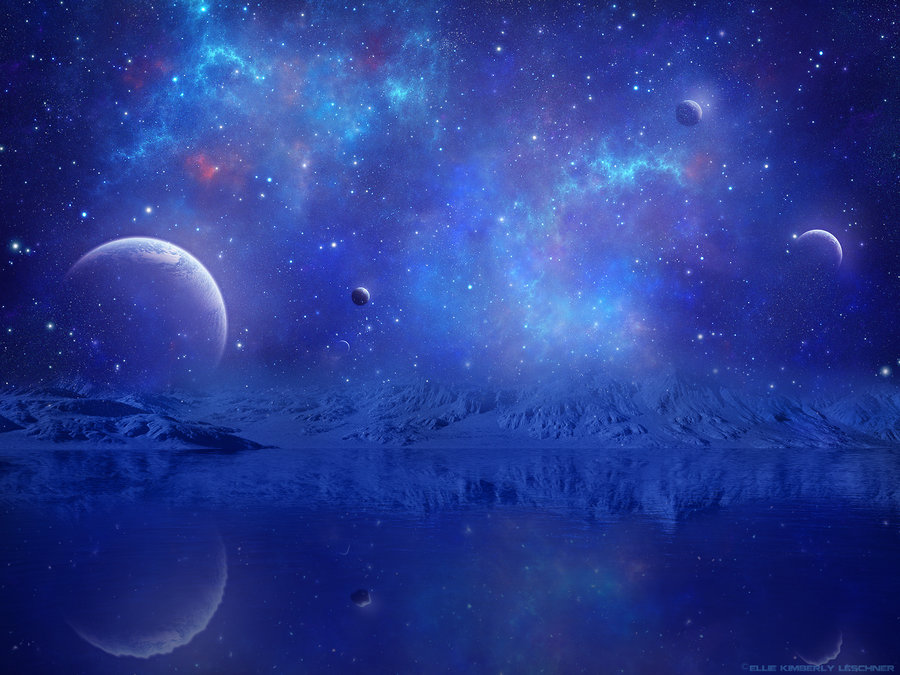 Третий постулат. Если предыдущая эпоха жила системой троицы, новая эпоха живет системой четверицы, то есть, мы выросли из троичного состояния в четверичное. 
И, выходя из этой традиции, мы включаем в новую эпоху четвертую позицию:
 приходит Дочь. У нас же эпоха женщин, эпоха Матери. По жизни: в начале Дочь, потом – Мать, девочка, становится женщиной. Вначале Сын, потом – Отец, мальчик становящийся мужчиной. Значит, каждый мужчина выражает Сына и Отца, а каждая женщина выражает Дочь и Мать. Так вот, в новой эпохе это равновесие произошло, и Мать стала выражать Любовь, и сейчас очень четко действует на планете Мать ФА или Мать планетарно-звездная ФА, выражающая любовь и сердце человека. Сын продолжает выражать Мудрость и занимается Разумом. Дальше появляется Дочь. Дочь занимается Волей и телом. Раньше телом никто не занимался. Таким образом, Дочь выражается в Воле и в Духе, и появляется четвертый фактор, которого раньше вообще не было. 
И четвертым фактором четверицы планеты стал Отец планетарно-звездный, который несёт Синтез, новое явление планеты и Дом Отца. Причем, Синтез -  это то, что рождается в Доме Отца как концентрация огня в нём. 

Учение Синтеза, 1 Синтез Фа, Киев, 2005 г.
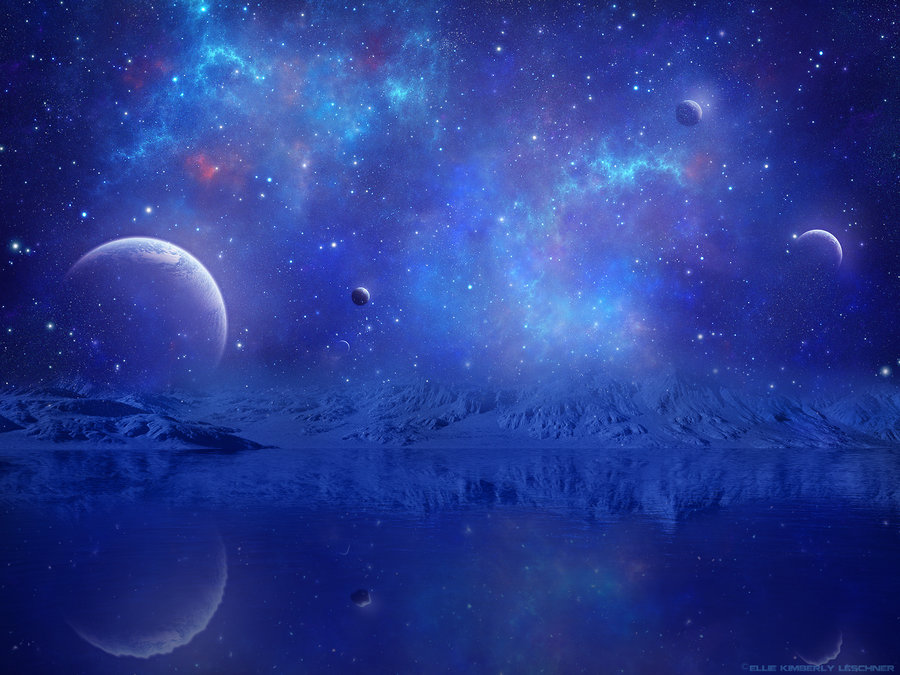 Четвертая позиция. Синтез начинается только со свободы. Только у свободного человека может появиться огонь и синтез. 
Четвертый фактор, который привнесен на планету и который вам очень важен: свобода исходит из тех накоплений, которые есть в человеке, и заканчивается там, где этих накоплений нет. Вы свободны только в том, что вы видите, а что вы не видите - вы в этом не свободны. 
И умение быть в синтезе, и жить в Доме Отца - это становиться свободным везде, но, не отрицая окружающее, а синтезируя и окружающее, и свои накопления внутри и вокруг себя. Задача Дома Отца – научить строить синтез-ситуации огнем, чтобы вы управляли этим. Это на физике. Но тем же самым, чтобы вы управляли на других планах. Это из этого постулата. Дом Отца – это не что-то абстрактное, а это все ситуации, которые вокруг вас есть.
Пятый постулат. Закон Дома Отца: то, что внутри вас, является внешним для Отца, а то, что вокруг вас, является внутренним для Отца.
Вы – часть планеты? Часть. Планета выражает Отца? Выражает. Вы являетесь клеточкой Отца?  Являетесь. Значит, всё, что вовне вас – это клеточка, и вы как часть планеты. И если мы внутри себя восходим, то Отец видит, и все меняется вокруг нас. Отсюда вытекает шестой постулат: изменись сам, и тысячи изменятся.

Учение Синтеза, 1 Синтез Фа, Киев, 2005 г.
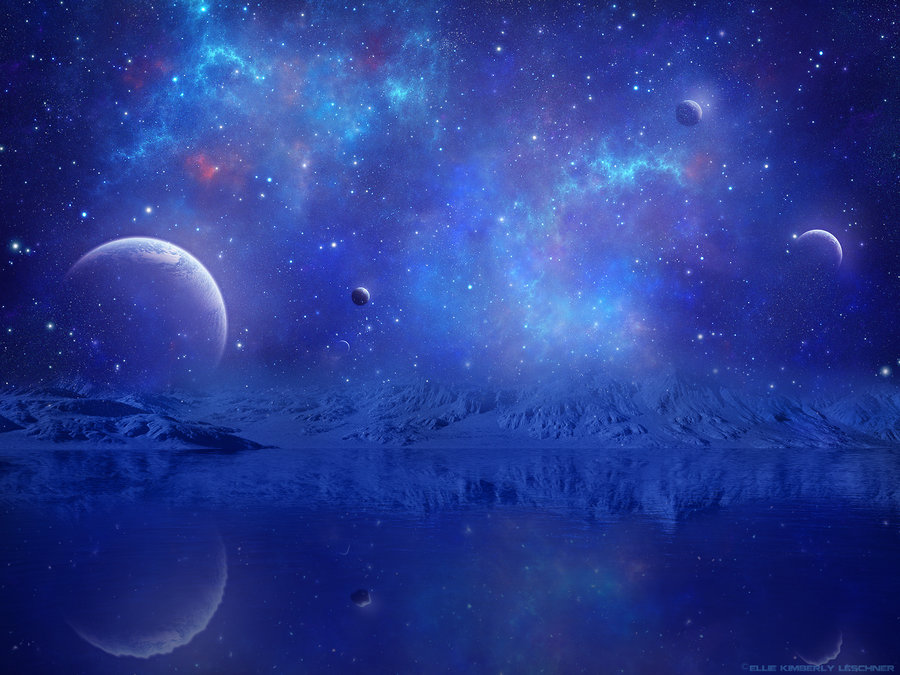 Седьмой постулат, который вы должны знать, который полностью меняет всю систему отношений в новой эпохе: на планете развёртывается, кроме четверицы, которая обозначена, восьмерица. Кроме Отца, Сына, Дочери, Матери, возникает новое проявление Отца, такое, как Фаом. ФА – это новое Слово Отца, Ом – изначальное слово созидания. Майтрейя, как умение управлять огнем, Христос, как выразитель человечества, умение управлять Словом Отца, и Будда, как проявление Образа Отца и управление им. То есть, Отец для человека развертывается не только четверично, но и восьмерично. 
	До 1999 года мы жили в третьей Солнечной системе, в Солнечной системе МИ. И сейчас заканчивается солнечная манвантара МИ, и начинается с нашей планеты солнечная манвантара ФА. 

Учение Синтеза, 1 Синтез Фа, Киев, 2005 г.
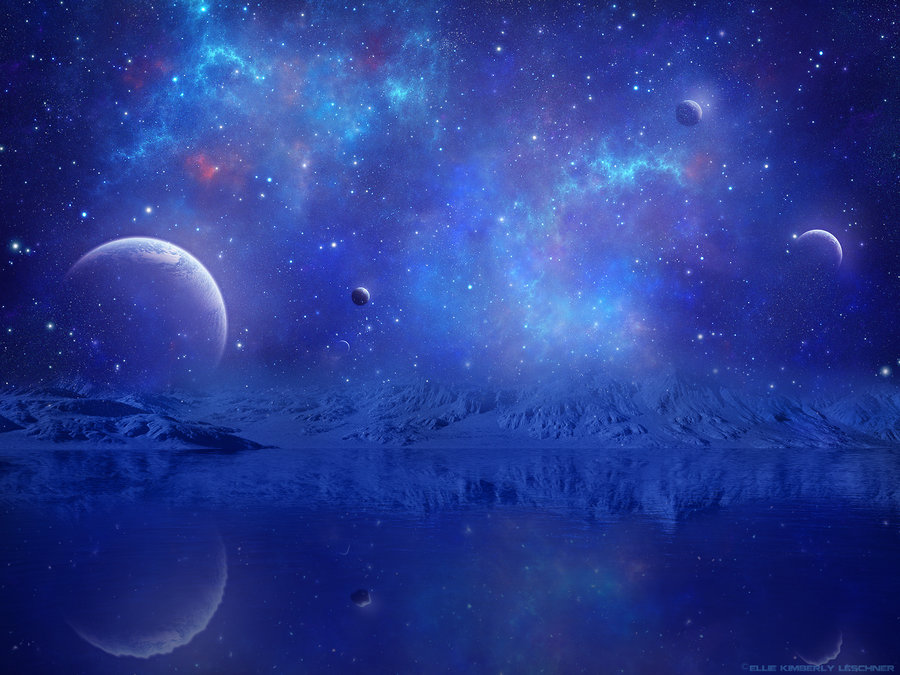 Сейчас рождается новая манвантара – солнечная и наш Отец планеты, новый, ФА-Отец должен развернуть нашу планету в Солнце и в новую Солнечную систему следующей четвертой манвантары, Фа манвантары. Что это значит? Даже по оценкам ученых внутри Солнца, которое мы сейчас видим как Солнце, находится планета - это планета Вулкан. И сейчас некоторые ученые признают, что действительно, Солнце  - это планета, а то, что мы видим как Солнце, - это воззожженная атмосфера этой планеты. Но… на Солнце тоже есть жители, но живут они в вышестоящей параллельности, на вышестоящем плане, в вышестоящей вселенной, в вышестоящем мире, чем наш. Поэтому там они живут, сверху – это обычная планета с жителями, а снизу – это Солнце. Вот так и наша планета, мы будем жить, мы насытимся огнем внутри и вокруг себя, и мы будем жить на планете в более лучших, синтетических условиях, но для нижестоящих вселенных… мы станем  Солнцем, и мы уже там фактически им являемся, только мы этого не замечаем.  И задача Синтеза ФА-Отца и Огня ФА-Отца – наладить на нашей планете солнечные и синтетические отношения. 
	Учение Синтеза, 1 Синтез Фа, Киев, 2005 г.

Новый Отец  включил новую ноту Солнечной системы. Причем нота «фа» - это следующая ступень развития Солнечной системы. Это, фактически, наша планета избрана в следующей манвантаре, она будет таким же Солнцем в этой Солнечной системе. 
	Санкт-Петербург, 1 Синтез ФА, 2003г., часть1
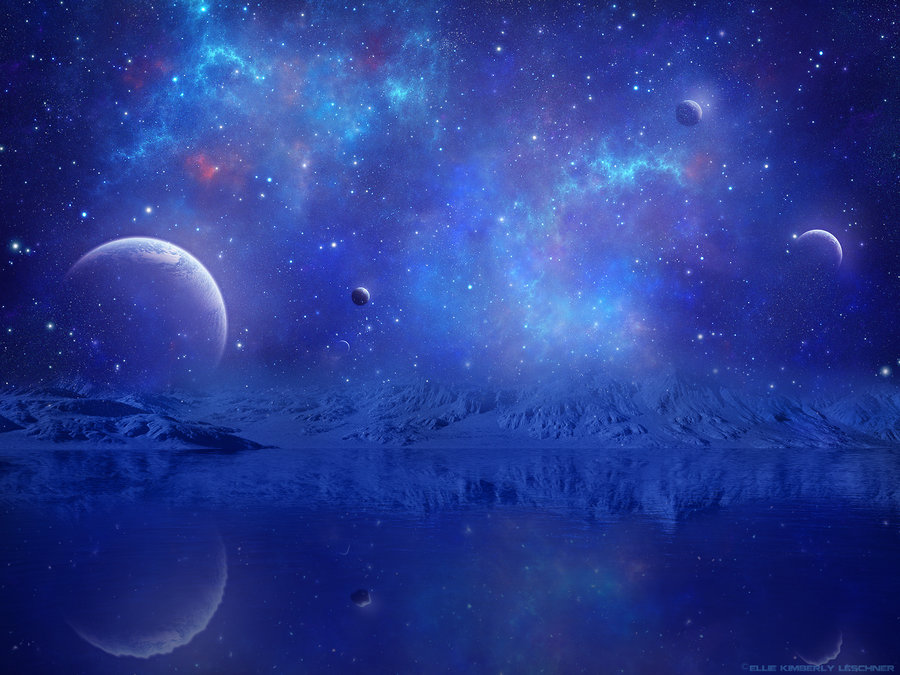 Иоанн Богослов сказал: «Мы не умрём, но изменимся, и будет новый день, и будет новый свет». Мы не умрем, будет новый день, по-другому устроенный, он будет по-другому строиться, а светом в древности называли не только дневной свет, а ещё и Учение, и будет новое Учение, которому мы будем следовать и будем по-другому жить. Это он нам предсказал новую эпоху. И Учение Синтеза, как раз это и развёртывает. 
А задача Синтеза и задача новой эпохи огня: компактифицировать в каждой элементарной частице, атоме, молекуле огонь настолько плотно, чтобы мы жили также, и по форме мы друг друга не замечали, но по объемам огня в каждом из нас. 
Теперь представьте, как этот объем компактификационного огня в атомах, молекулах, в клеточках, которые состоят из атомов, молекул, сказывается на нижестоящей вселенной и на окружающее вокруг нас. Если компактификация огня – это ещё и объем синтеза, который может повлиять на окружающее - изменись сам, и тысячи изменятся. 

Учение Синтеза, 1 Синтез Фа, Киев, 2005 г.
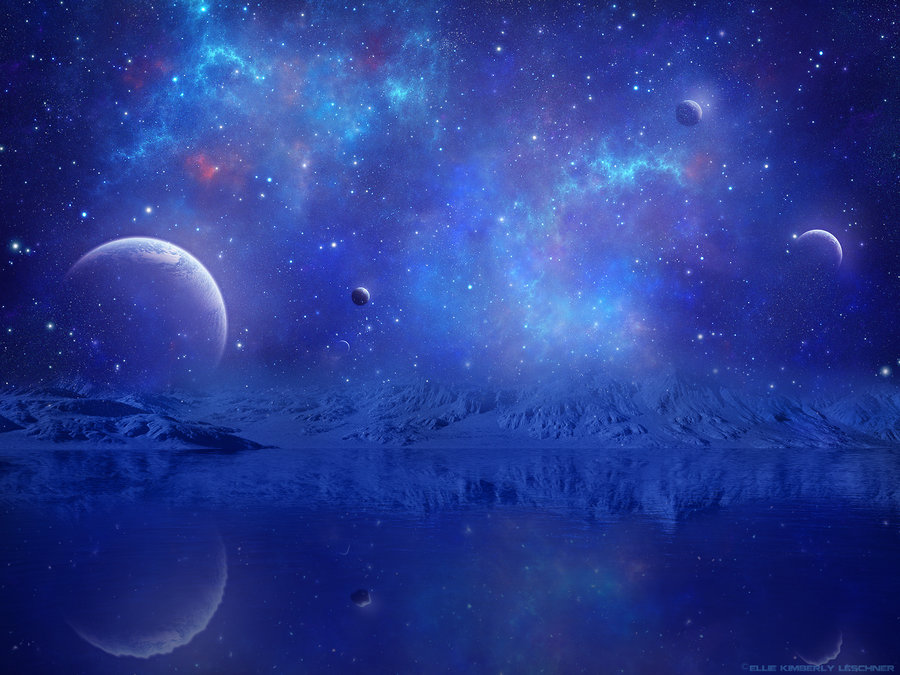 Вот, в 1999 году, почему мы победили, планета должна была погибнуть вместе с человечеством, могла, майя и некоторые другие говорили, что должна была погибнуть. Мы приняли огонь Отца Метагалактики в 1998 году,  нам это удалось, и этим огнем мы помахали всем сущностям планеты и сказали: а мы в Метагалактическом огне, не в планетарном. Это было наше ученическое действие, ответ  тем, кто заявлял, что мы должны погибнуть.
	Так вот, накопление этого огня идет метагалактическим вариантом. Зачем? Чтобы человечество разъехалось потом по звёздам, планетам, системам и могло управлять любыми видами метагалактического огня, находясь там, и владея тем синтезом, которому вы научитесь здесь, на планете, и при этом, наша планета станет Солнцем. Мы сюда принесем огонь всех окружающих метагалактических звезд. 

Учение Синтеза, 1 Синтез Фа, Киев, 2005 г.
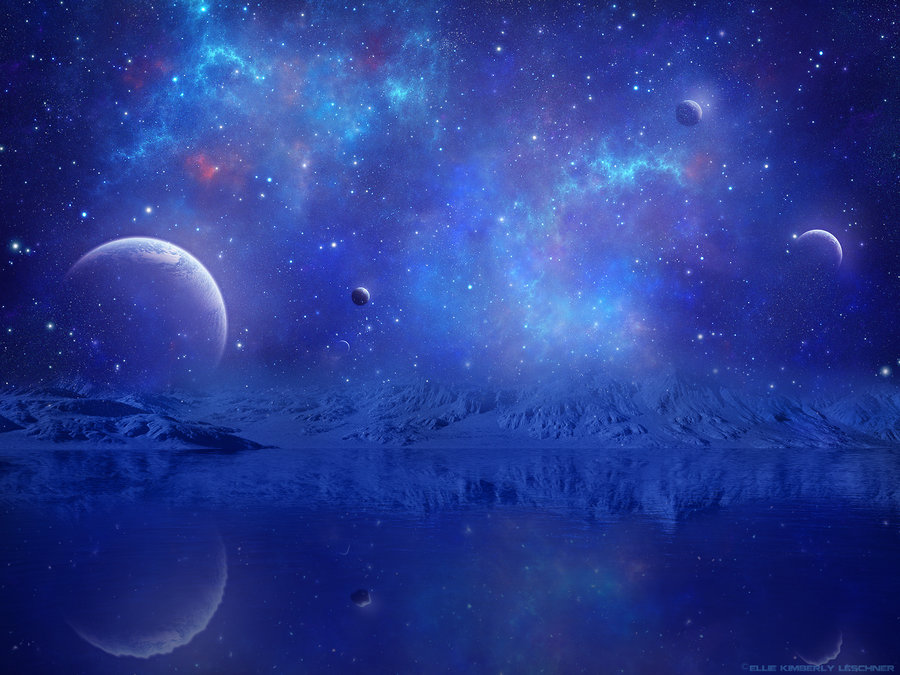 … нам удалось добиться простой вещи, что все младенцы, которые сейчас рождаются, они восьмеричны, а восьмерица включает обязательно Образ Отца, Слово Отца, Душу, то есть первые восемь частей. Это значит, что
сменится одно-два поколения населения планеты, и в принципе на планете вырастут те младенцы, которые сейчас есть. 20–30 лет смена поколений. 
Поэтому 20-30 лет отдано на перестройку планеты, когда эта перестройка завершится, условия, которые сложатся на планете, будут иными, чем даже те, которые мы сейчас имеем. 

1 Синтез Огня «Рождение Свыше» В. Сердюк, Новосибирск,	09-10 октября 2010